ЗВЕРЕВ
Музыкальный
Активный
Креативный
Спортивный
Инициативный
Мегапозитивный
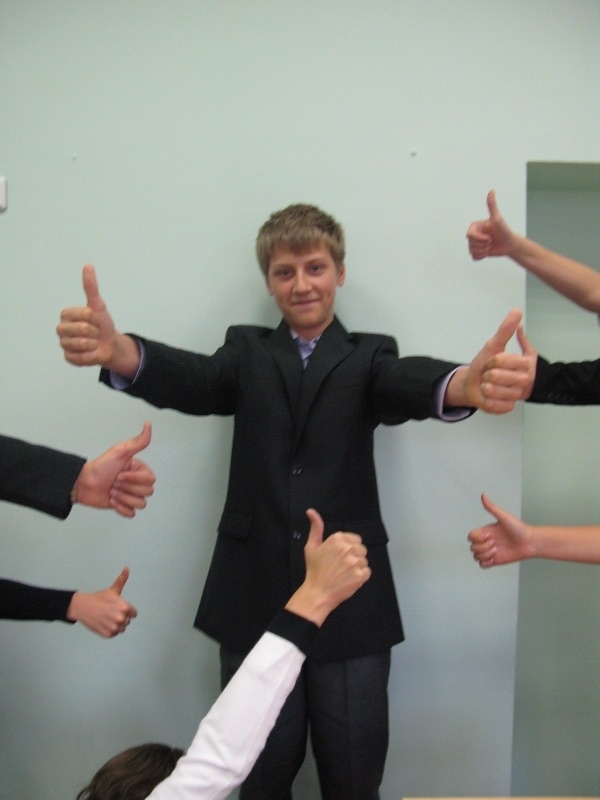 7Б